Спортивная жизнь МОБУ Лицей № 8
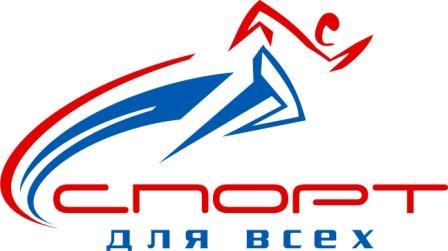 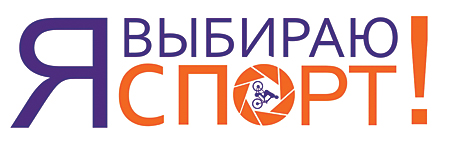 Спорт в лицеи разнообразен и интересен. Начиная от обычных нормативов, заканчивая серьёзными мероприятиями.
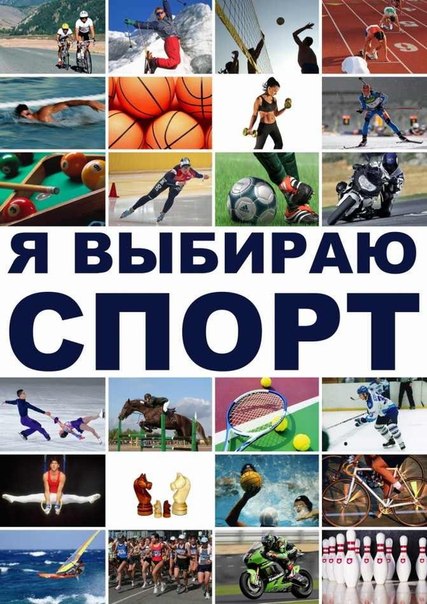 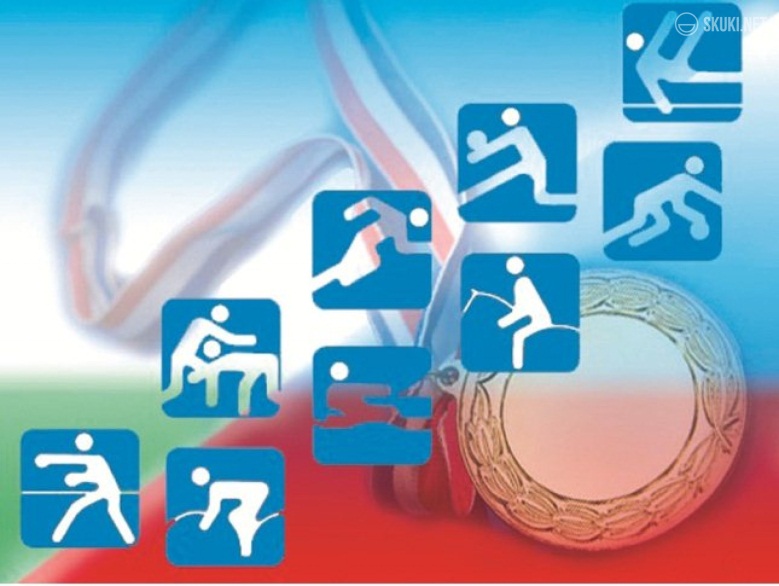 Начиная с обычной, но очень важной разминки.
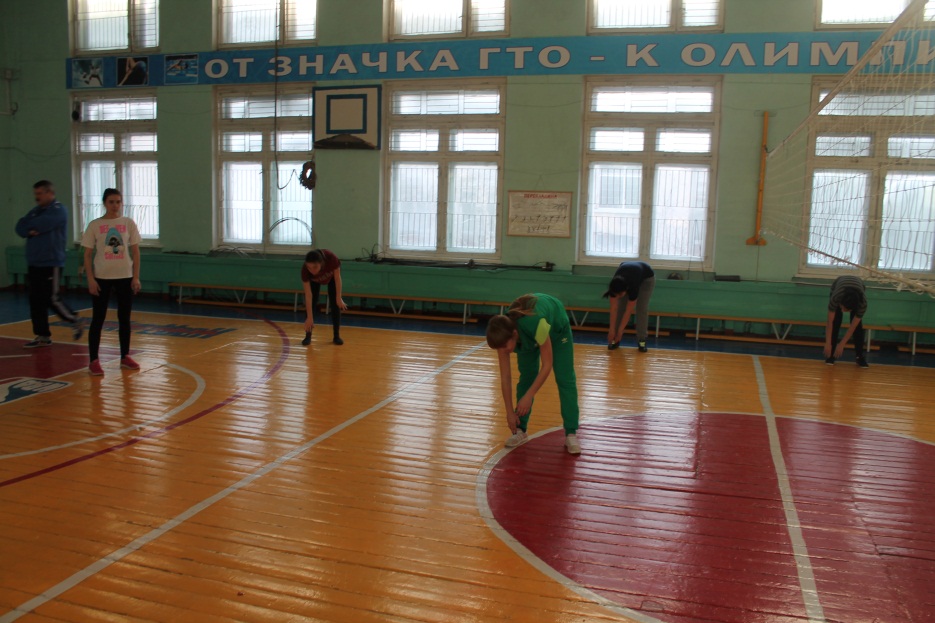 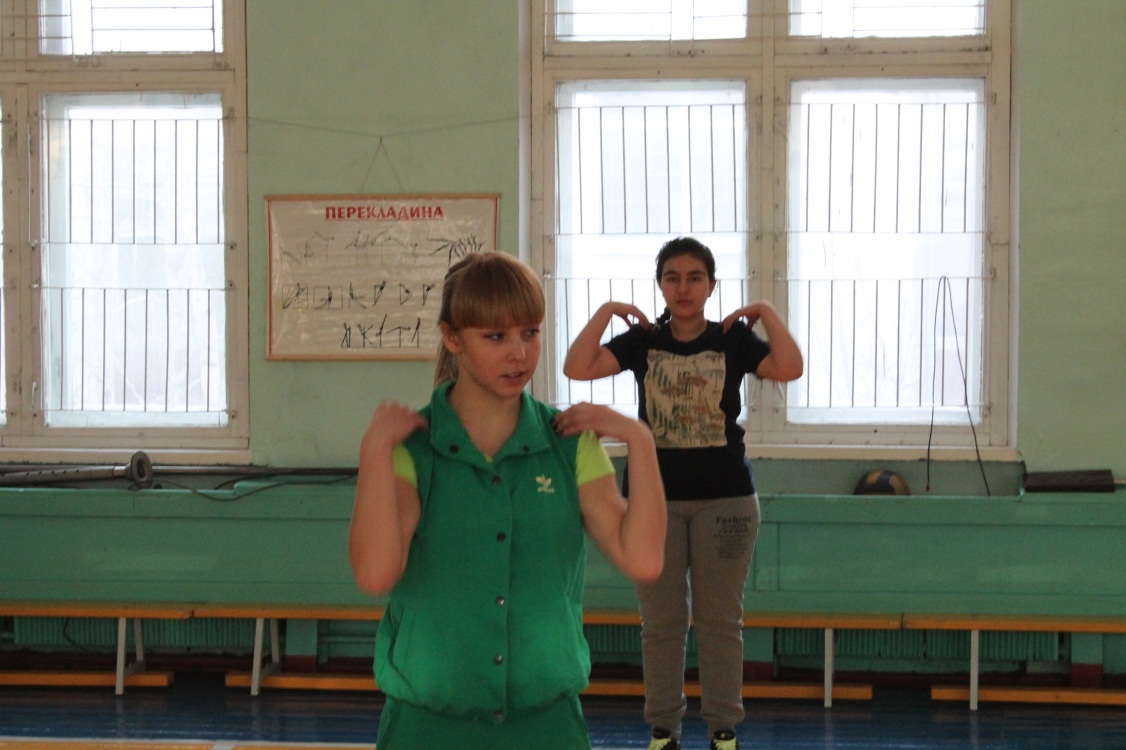 Ученики сдавали нормативы.
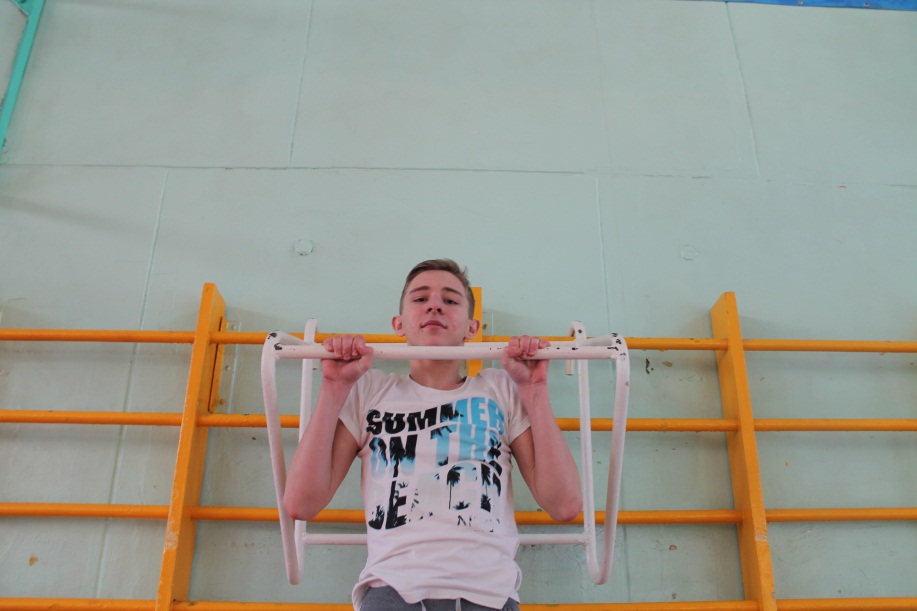 Спортивные игры, по которым нужно будет сдавать зачёты.
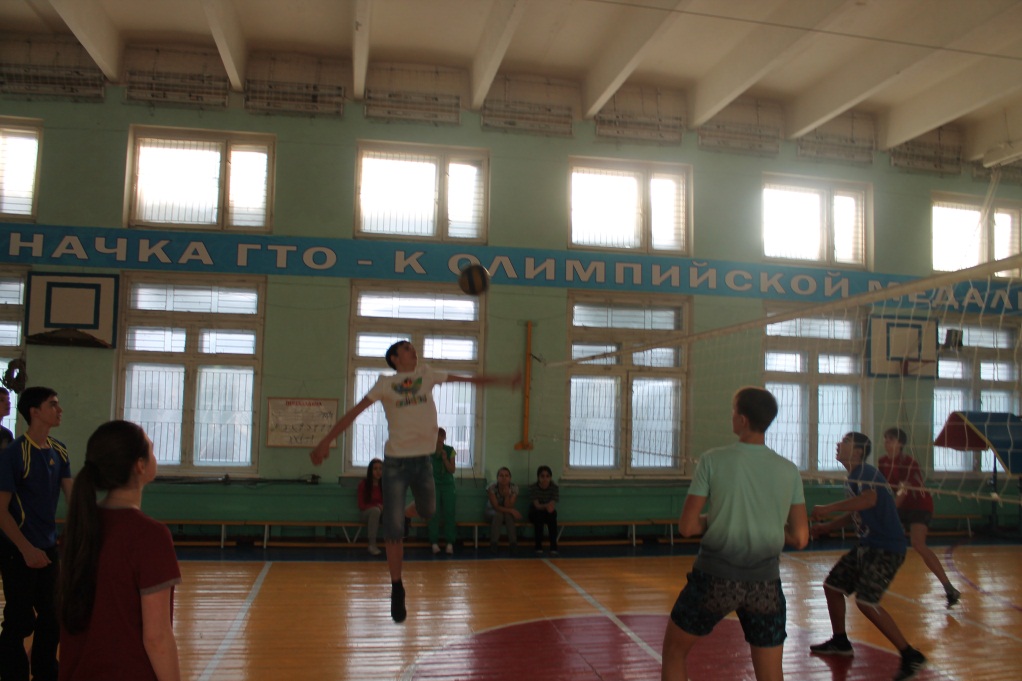 Не будем забывать про мероприятия в которых учувствует и которые провидит лицей.
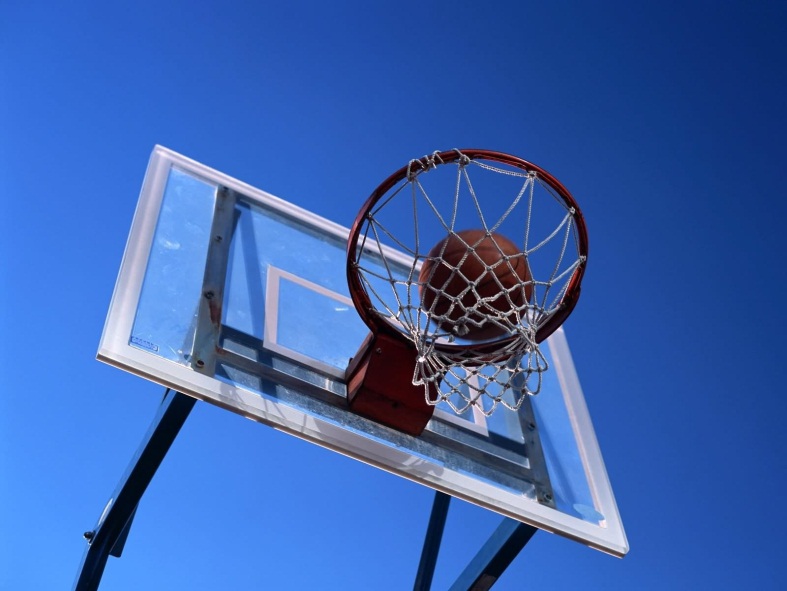 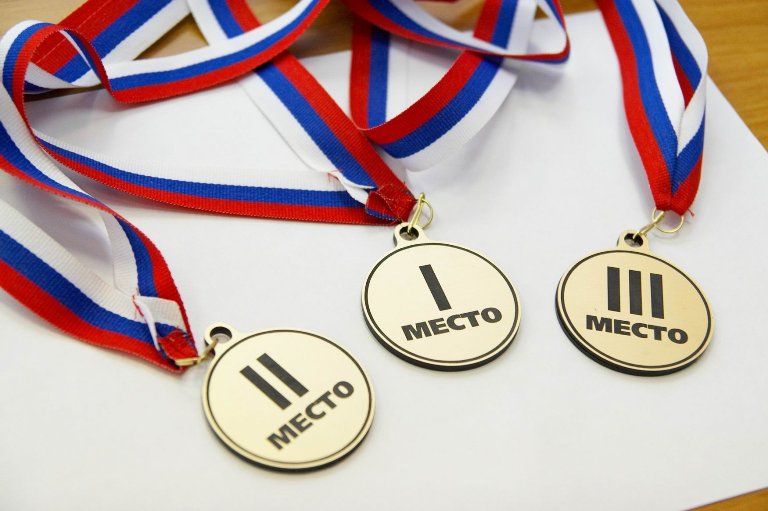 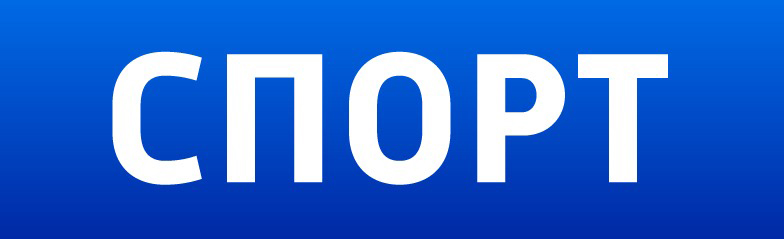 Весёлые старты среди 2 классов.
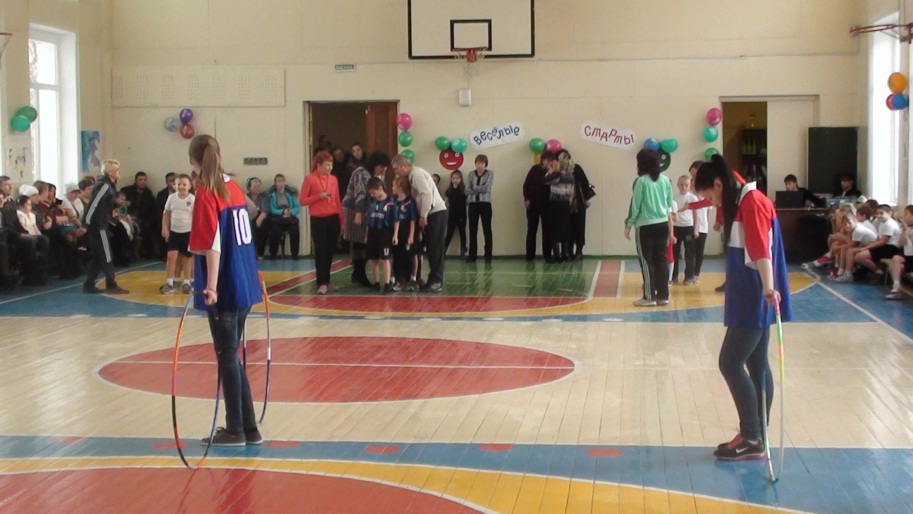 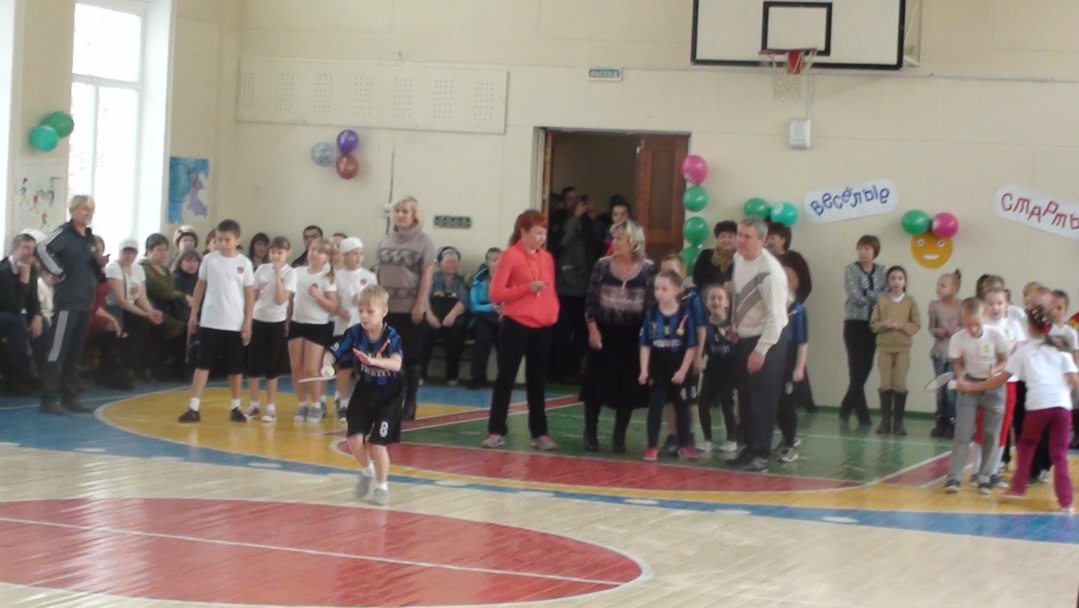 Малые олимпийские игры.
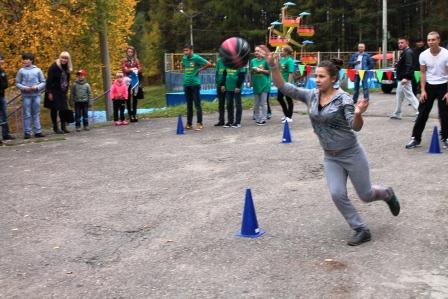 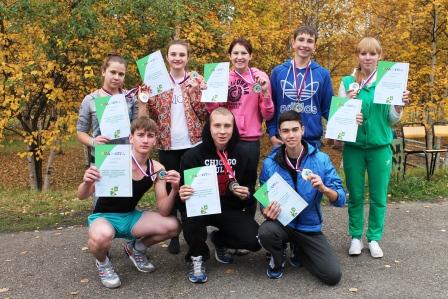 Кросс нации.
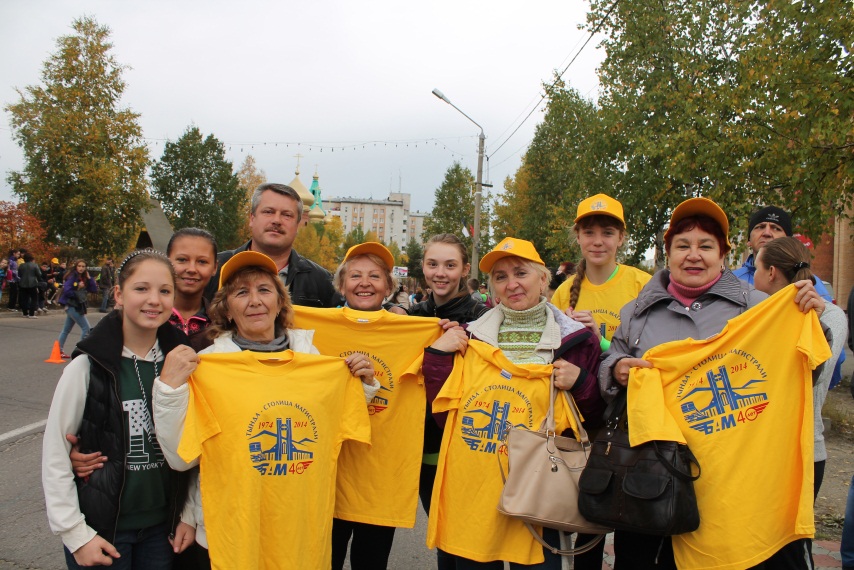 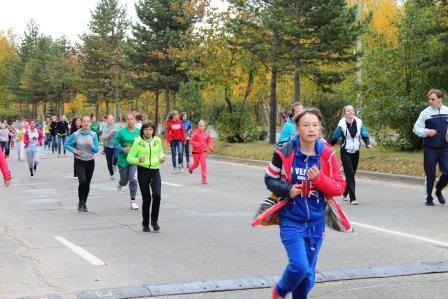 Спорт – это жизнь!